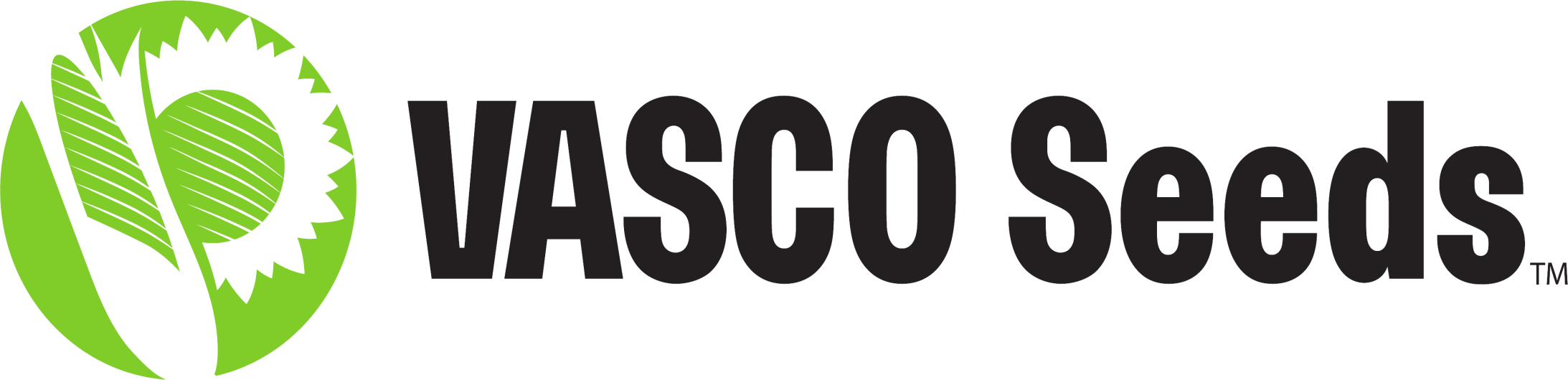 Наше насіння вирощене з дотриманням всіх агротехнічних заходів, та відповідає вимогам виробництва сучасного насінництва
[Speaker Notes: Якісне насіння – не просто слова]
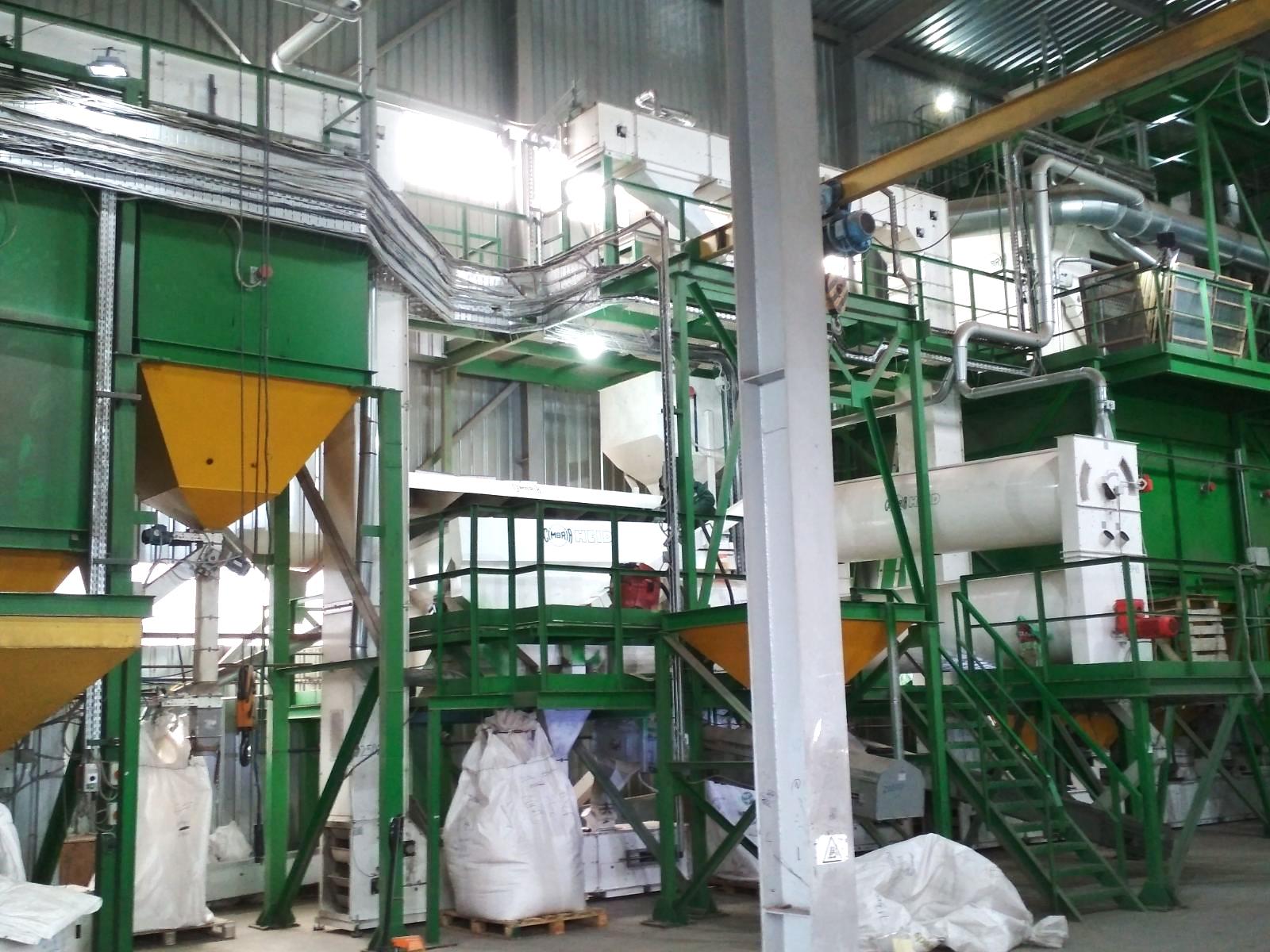 Доопрацьовано на кукурудзяно-калібрувальному обладнанні датської компанії 
«СІМБРІЯ»
Протруєно препаратом  “Максим XL”
компанії “Сингента”
та додатково оброблено препаратами науково-виробничої компанії “Квадрат”:

Квантум ХЕЛАТ ЦИНКУ 177 ЕДТА

Квантум Т-80
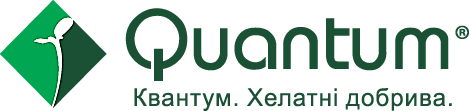 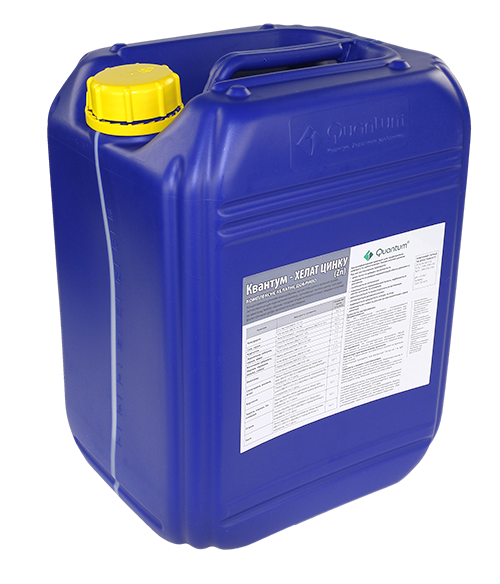 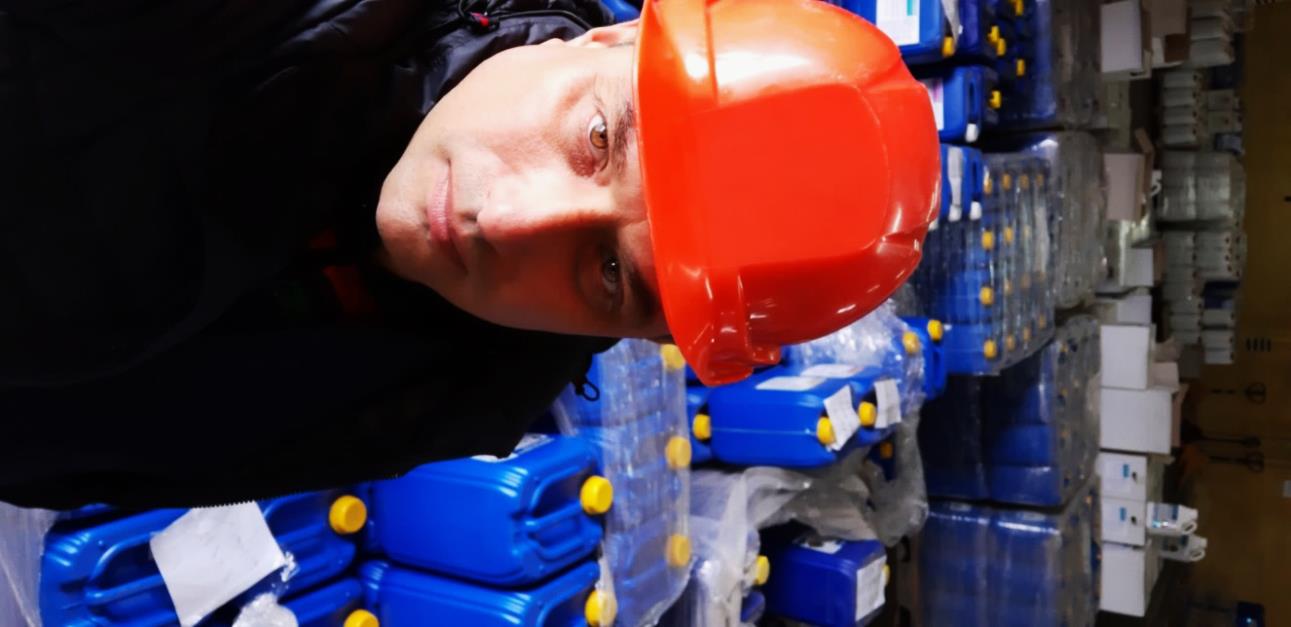 Наші  гібриди
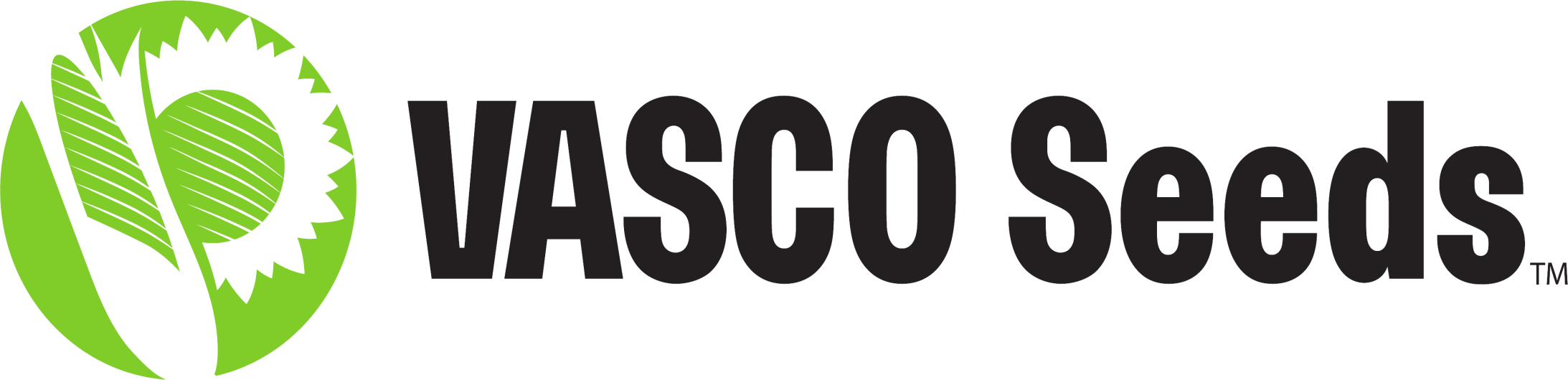 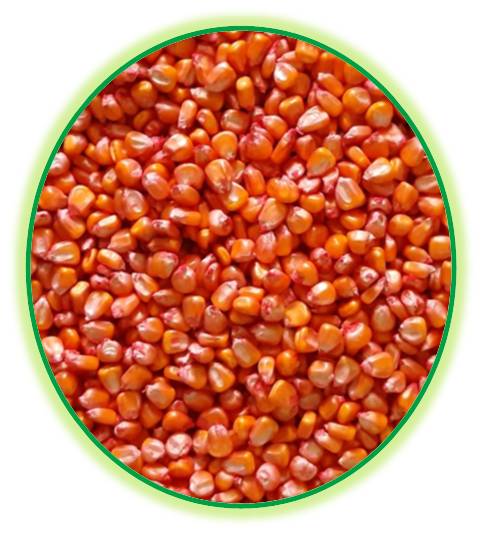 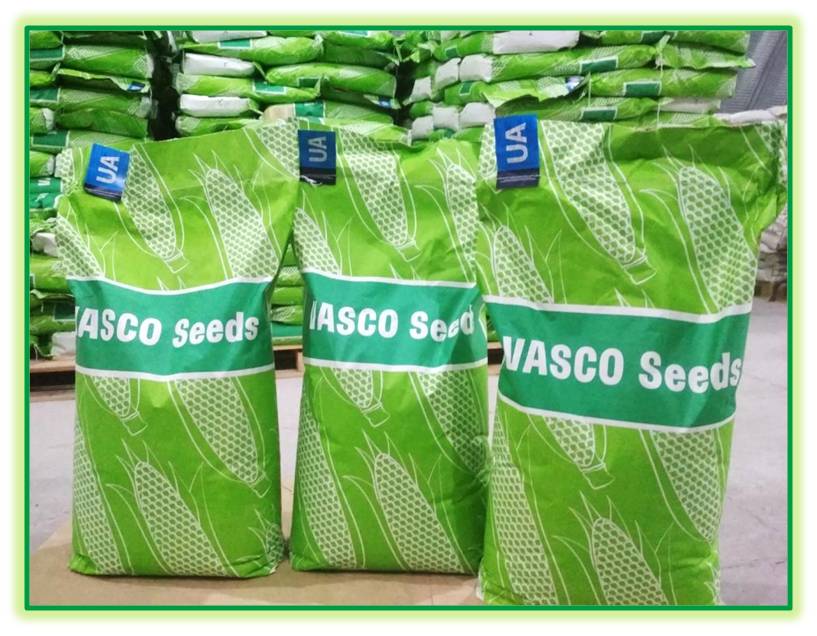 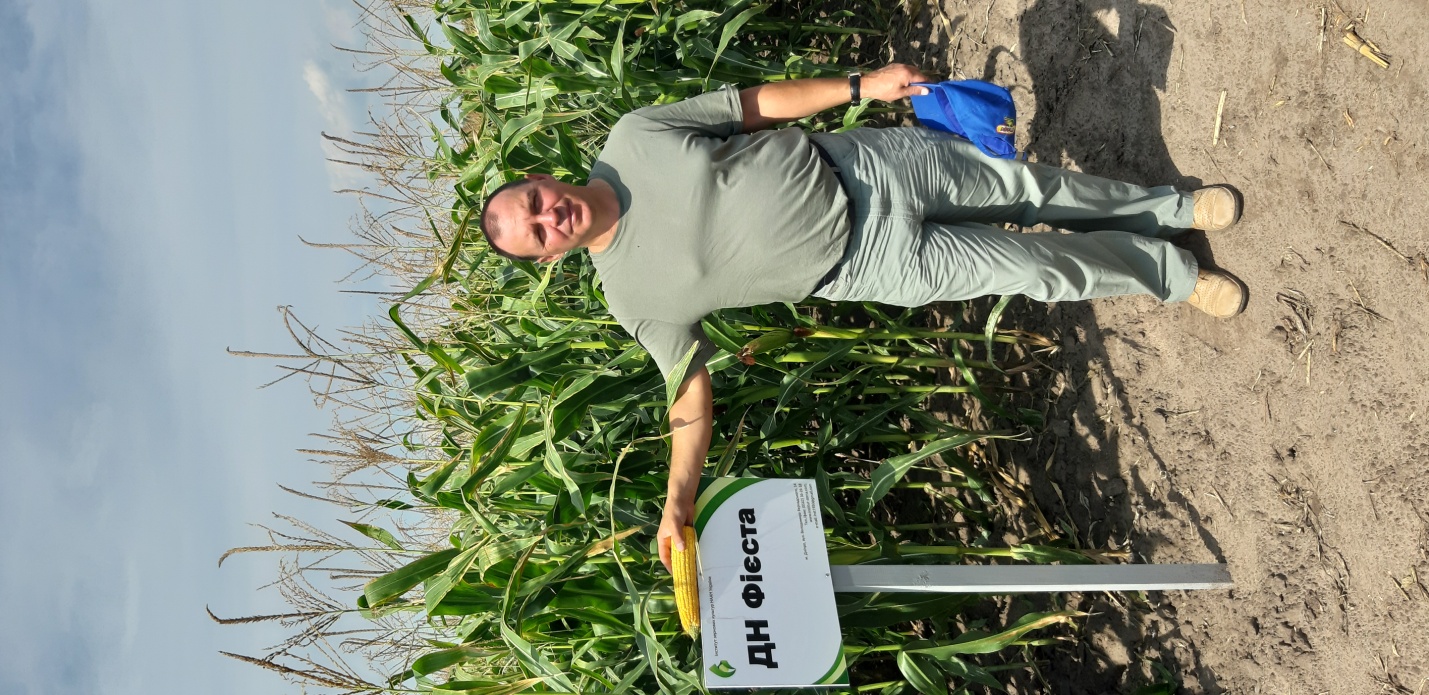 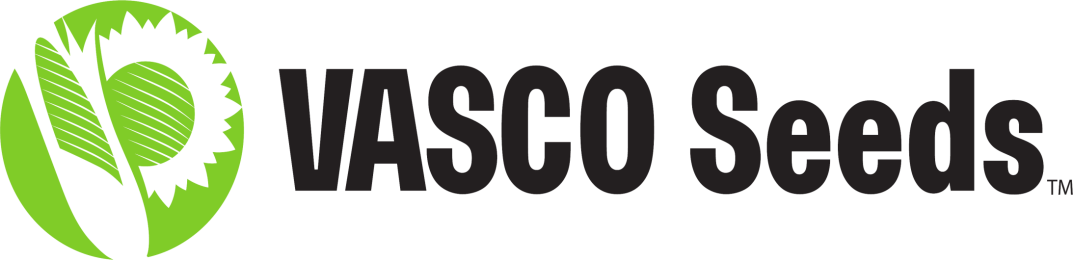 КУКУРУДЗА (ФАО 260)
ДН ФІЄСТА
Простий модифікований середньоранній гібрид (ФАО 260).
Оригінатор ДУ Інститут зернових культур НААН України
Занесений до Реєстру сортів з 2017 р. 
Напрям використання – зерно.
Рослина високоросла 240-250 см, не кущиться. 
Качан кріпиться на висоті 90-100 см.
Качан довжиною 23-24 см, циліндричної форми, число рядів зерен 16, стрижень червоний. 
Зерно жовто-оранжеве, зубоподібне, округлої форми.
Зона вирощування – Степ, Лісостеп, Полісся. 
Рекомендована передзбиральна густота рослин в зоні 
Степу 50-55, 
Лісостепу 80-85, 
Полісся 85-90 тис. шт./га
 Фасування - мішок 80000 шт.
КУКУРУДЗА 
(ФАО 260) 
ДН ФІЄСТА
Порівняльна таблиця врожайності гібридів кукурудзи
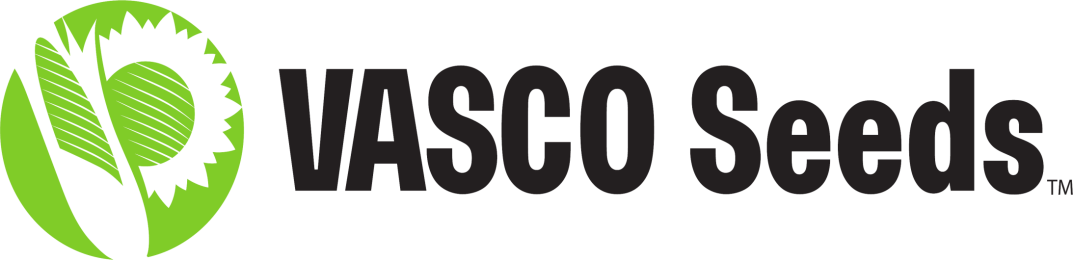 КУКУРУДЗА (ФАО 280)
ДБ ХОТИН
Простий модифікований середньоранній гібрид (ФАО 280).
Занесений до Реєстру сортів з 2015 р.
Оригінатор  ДУ Інститут зернових культур НААН України
Напрям використання – зерно.
Рослина висотою 230-240 см.  
Висота прикріплення качана 85-95 см.
Качан довжиною 22-24 см,  кількість рядів зерен 16-18, зерен в ряду 40-43, стрижень червоний. 
Зерно жовто-помаранчеве, інколи проявляються червоні полоси, зубоподібне. 
Зона вирощування – Степ.  50-55000 шт/га, Лісостеп, Полісся  70-75000 шт/га
Фасування 1 мішок 80000  шт.
КУКУРУДЗА 
(ФАО 280)
ДБ ХОТИН
[Speaker Notes: лого]
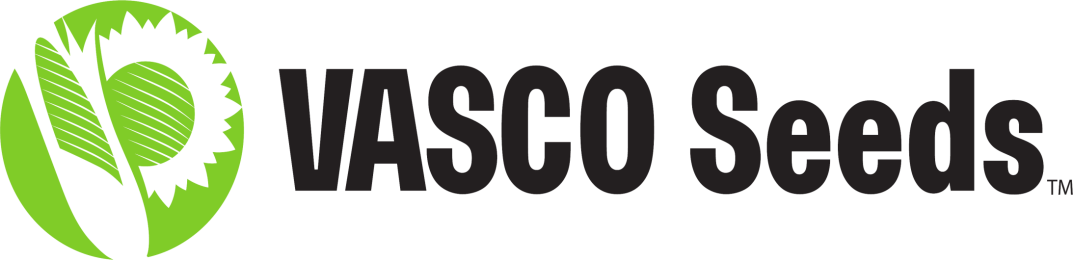 КУКУРУДЗА (ФАО 300)
ДН ДНІПРО
КУКУРУДЗА 
(ФАО 300) 
ДН ДНІПРО
Простий модифікований середньостиглий гібрид (ФАО 300).
Занесений до Реєстру сортів з 2015 р.
Напрям використання – зерно.
Рослина висотою 240-250 см, не кущиться. 
Висота прикріплення качана 90-100 см.
Качан довжиною 23-24 см, циліндричної форми, кількість рядів зерен  16, зерен в ряду 40-43, стрижень червоний. 
Зона вирощування – Степ.
Рекомендована передзбиральна густота рослин в зоні Степу 55-60 тис./га.
Фасування один мішок 80000 шт
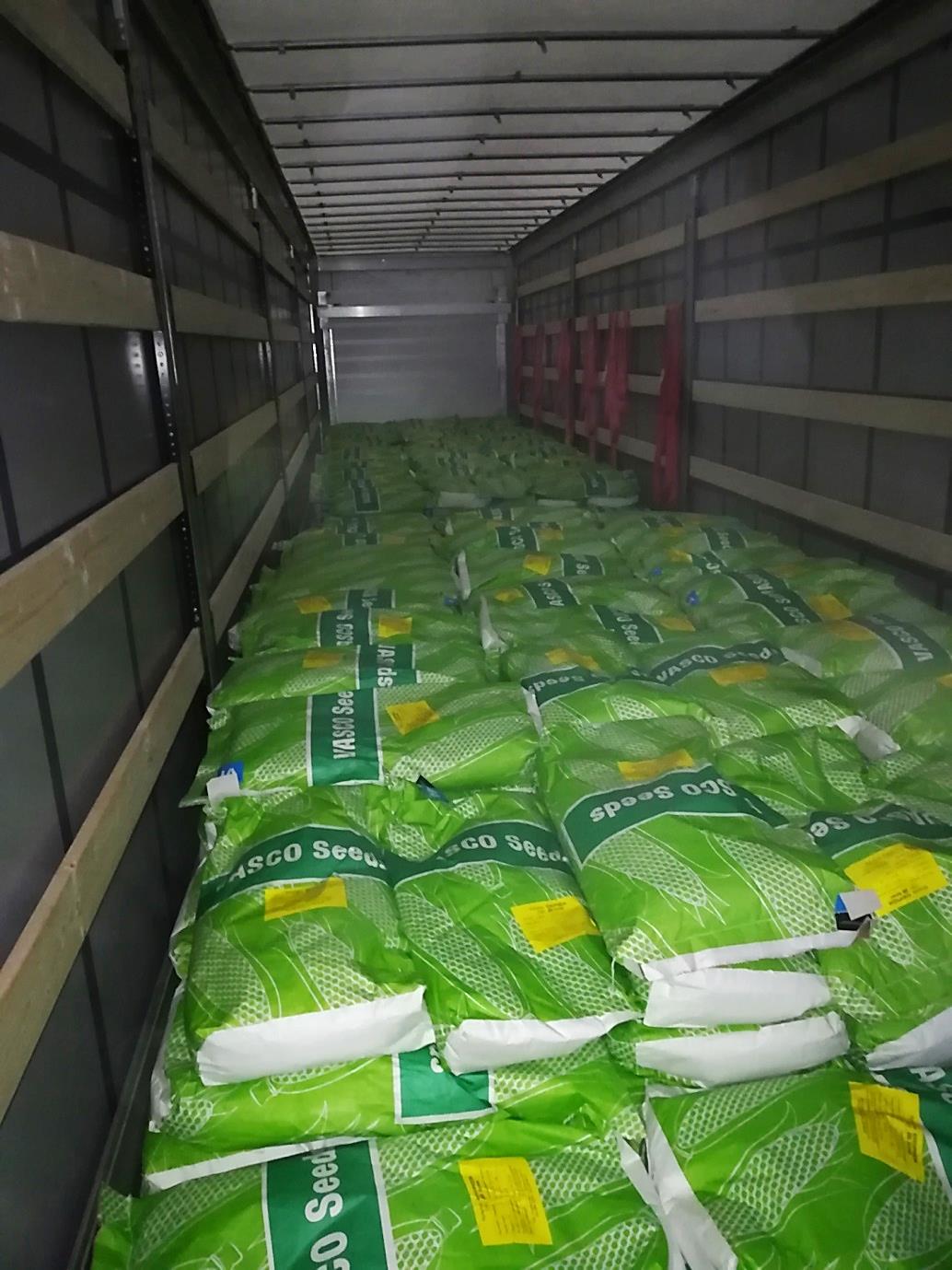 Наше насіння  
вже за фасоване та пройшло  відповідну сертифікацію
і чекає на ваші замовлення.

	  044 225-22-29,  044 257-84-81
	  info@uhp.com.ua
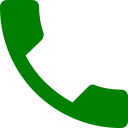 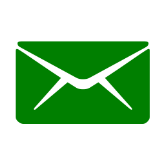 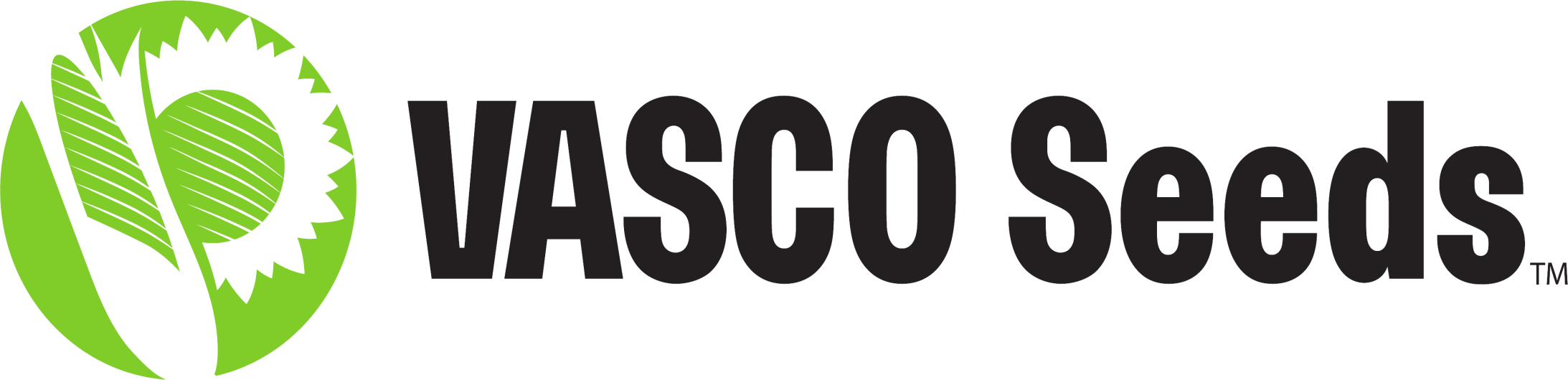